Different local db server options
Or just cause I want to have my own db server sandbox
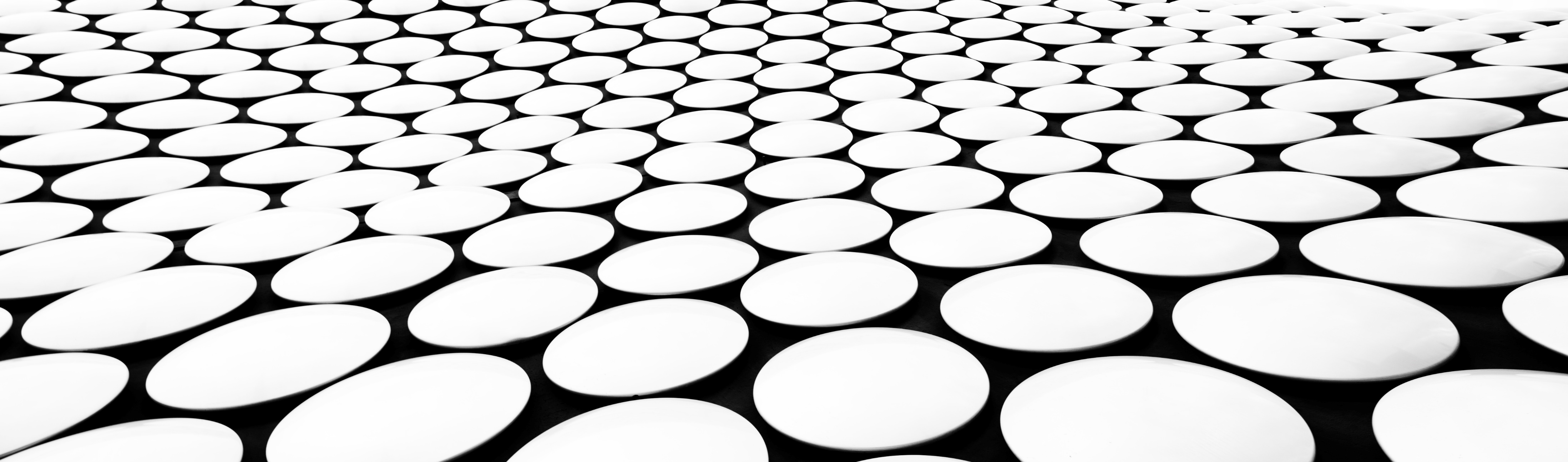 Title Lorem Ipsum Dolor Sit Amet
What is a dMBS
A database management system (DBMS) is a software package designed to define, manipulate, retrieve and manage data in a database. A DBMS generally manipulates the data itself, the data format, field names, record structure and file structure. It also defines rules to validate and manipulate this data
TYPES OF DBMS and GUIS/IDEs
The DBMS manages incoming data, organizes it, and provides ways for the data to be modified or extracted by users or other programs. Some DBMS examples include MySQL, PostgreSQL, Microsoft Access, SQL Server, FileMaker, Oracle, RDBMS, dBASE, Clipper, and FoxPro.

A database management system (DBMS) interface is a user interface which allows for the ability to input queries to a database without using the query language itself. These interfaces present the user with lists of options (called menus) that lead the user through the formation of a request. SQL workbench or TablePlus
YOUR TASKS
As a group review and make selection of a DBMS (MySQL, MS SQL SERVER, POSTGRESQL)
As a group review and make a selection of GUI/IDE/SQL tool (SQL WORKBENCH, DBeaver, TablesPlus)
Determine pro/cons and be prepared to present your decision (if there is a split in the group report that too.)
Comparison example